Procés de revisió/confirmació de matricula
Pels alumnes de CCFF
Procés de revisió/confirmació de matricula
Procés de revisió/confirmació de matricula
Procés de revisió/confirmació de matricula
Procés de revisió/confirmació de matricula
Una vegada a  la intranet ja hi ha tota la informació actualitzada correctament, apareix un “tic” a totes les UUFF de les quals l’alumne està matriculat.
Procés de revisió/confirmació de matricula
Abans de fer cap canvi caldrà que:
El tutor hagi comprovat amb l’alumne que tot el que hi ha marcat (matriculat) és correcte, d’entrada des d’oficines es marquen totes les UUFF possibles.
Un alumne de primer té totes les UUFF de primer marcades.
Un alumne de segon amb UUFF pendents de primer té marcades totes les de 2n més les de 1r que no ha aprovat i per tant són pendents.
...
L’equip docent i el tutor decidiran si cal fer algun canvi (matricular d’alguna cosa més o desmatricular), es comprovaran els horaris per si alguna UF està solapada amb alguna altre...
Una vegada estigui clar, l’alumne farà els canvis que hagi acordat amb el tutor i finalment clicarà a sobre de la pestanya “confirmar” que hi ha situada a la part inferior dreta tal i com es mostra a la imatge de la següent diapositiva. 
Si el programa detecta que s’han fet canvis, automàticament arribarà un correu a oficines i al tutor, a oficines faran els canvis i mitjançant un altre correu avisaran de que ja s’han fet els canvis. Si el programa no detecta canvis no s’enviarà cap correu a ningú. 
Veure a “l’agenda del tutor” quin és el darrer dia per poder fer canvis.
Procés de revisió/confirmació de matricula
Una vegada en el saga s’hagin introduït totes les ades apreix
Procés de revisió/confirmació de matricula
L’alumne sempre pot comprovar de què està matriculat aquí:
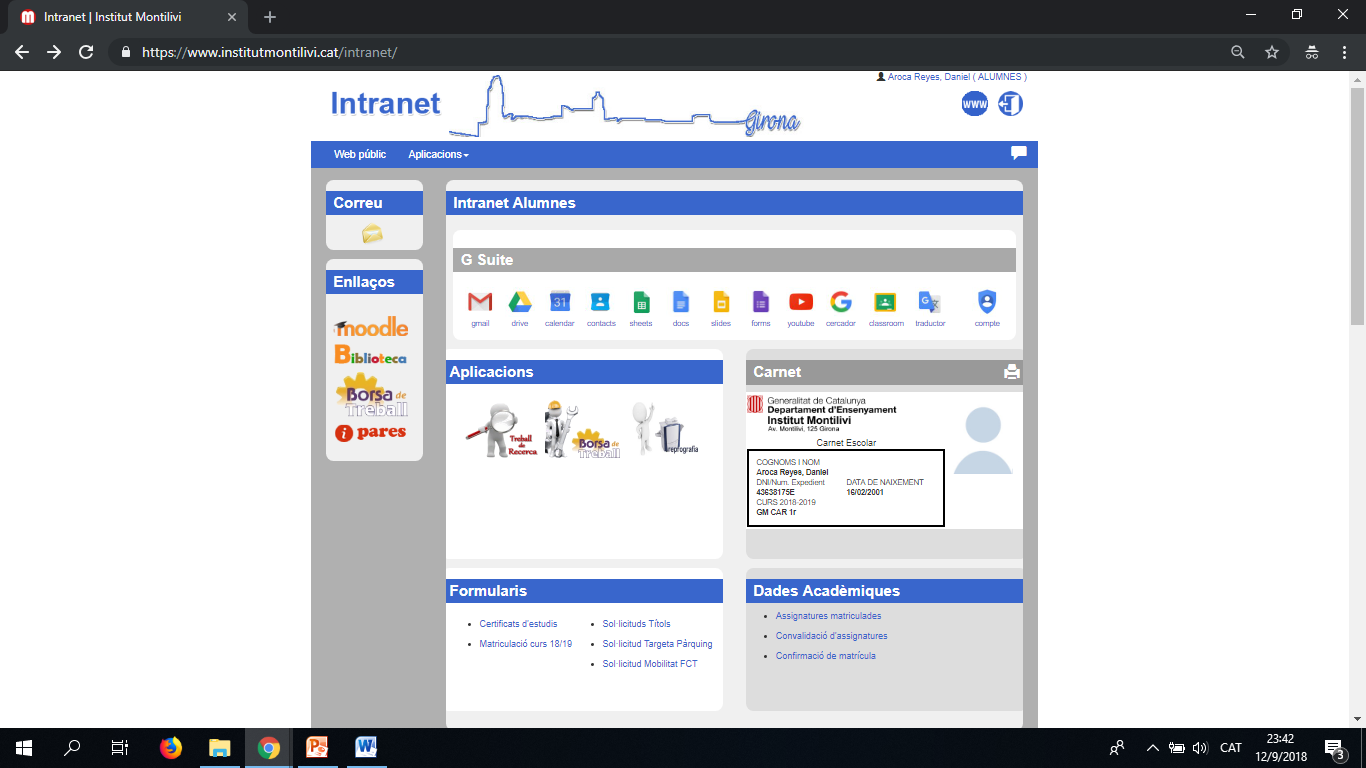 Procés de revisió/confirmació de matrícula
Pels alumnes de CCFF